PHY 711 Classical Mechanics and Mathematical Methods
10-10:50 AM  MWF  Olin 103

Notes on Lecture 35: Chap. 11 in F&W    
Heat conduction
Basic equations
Boundary value problems
11/17/2023
PHY 711  Fall 2023 -- Lecture 35
1
[Speaker Notes: In today’s lecture we will take a quick look at heat transfer following Chapter 11 of your textbook.]
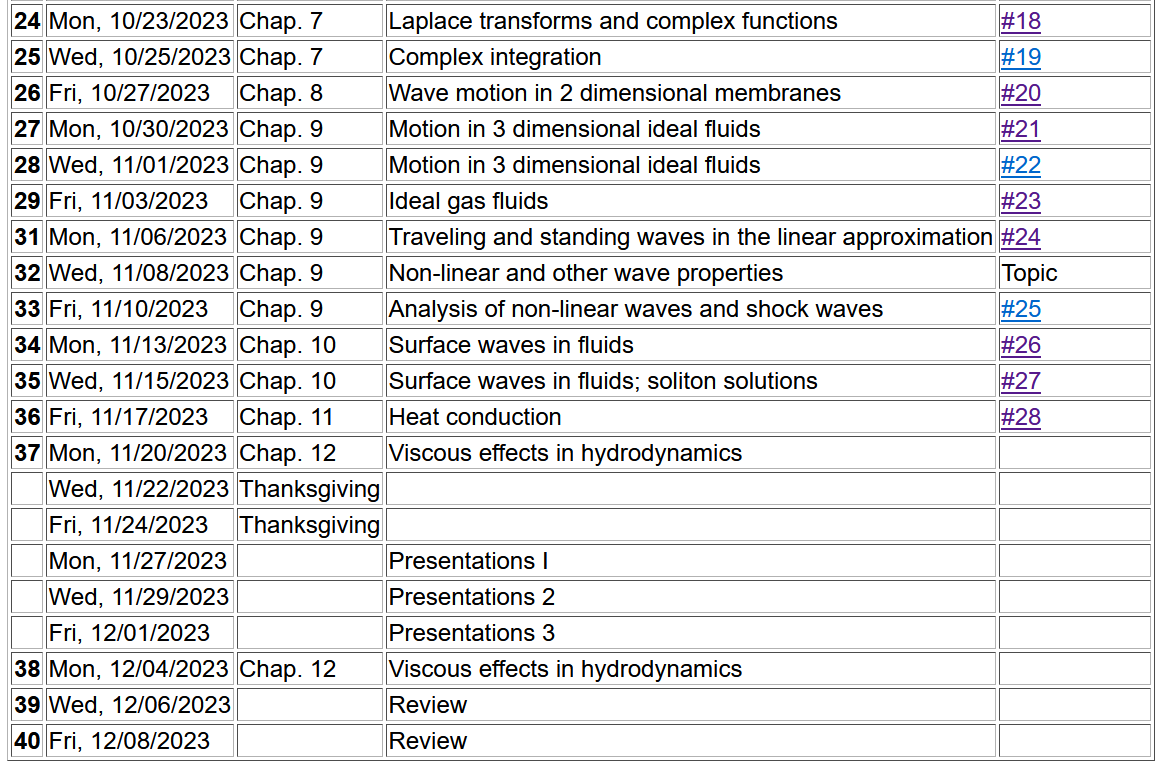 11/17/2023
PHY 711  Fall 2023 -- Lecture 35
2
[Speaker Notes: Schedule.]
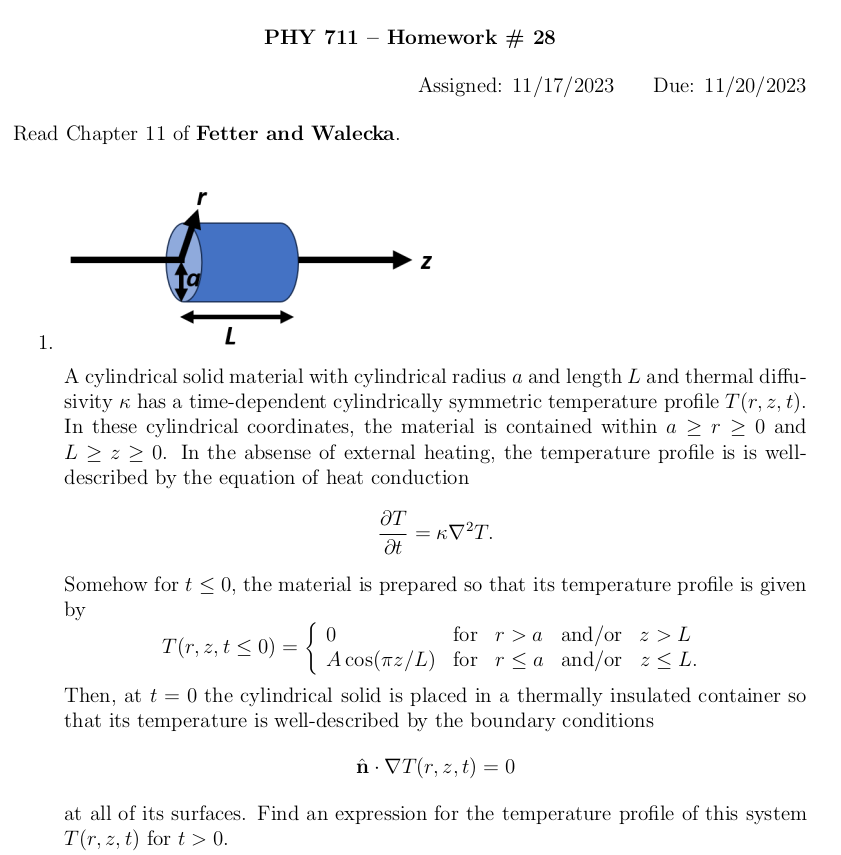 11/17/2023
PHY 711  Fall 2023 -- Lecture 35
3
Conduction of heat
T(r,t)
jh
11/17/2023
PHY 711  Fall 2023 -- Lecture 35
4
[Speaker Notes: Enthalpy as a measure of heat of a system at constant pressure in terms of the heat capacity of the material.]
Note that in this treatment we are considering a system at constant pressure p
More generally, note that cp can depend on T; we are assuming that dependence to be trivial.
11/17/2023
PHY 711  Fall 2023 -- Lecture 35
5
[Speaker Notes: Some notations and concepts from thermodynamics.]
Conduction of heat -- continued
heat flux
heat source
11/17/2023
PHY 711  Fall 2023 -- Lecture 35
6
[Speaker Notes: Now consider how the enthalpy of a system may change in time.   The temperature may change, there may be heat flux,   and there may be a source or sink for heat flow.]
Conduction of heat -- continued
thermal diffusivity
https://www.engineersedge.com/heat_transfer/thermal_diffusivity_table_13953.htm
Typical values (m2/s)
Air           2x10-5
Water      1x10-7
Copper    1x10-4
11/17/2023
PHY 711  Fall 2023 -- Lecture 35
7
[Speaker Notes: In order to relate these quantities, we need to know how enthalpy is related to temperature and we will use the empirical relations based on observation that heat flux is proportional to the gradient of temperature.   The Thermal diffusivity coefficient is highly dependent on the material as seen in this short list taken from the internet.]
Boundary value problems for heat conduction
T0
c
b
x
a
11/17/2023
PHY 711  Fall 2023 -- Lecture 35
8
[Speaker Notes: Example boundary value problem which we will solve in the case that the source term is zero.]
Have you ever encountered the following equation in other contexts and if so where?
11/17/2023
PHY 711  Fall 2023 -- Lecture 35
9
Boundary value problems for heat conduction
T0
c
x
b
Assuming thermally insulated boundaries
a
11/17/2023
PHY 711  Fall 2023 -- Lecture 35
10
[Speaker Notes: Using separation of variables to solve the problem.]
Boundary value problems for heat conduction
T0
c
x
b
a
11/17/2023
PHY 711  Fall 2023 -- Lecture 35
11
[Speaker Notes: Some details for this case.]
Boundary value problems for heat conduction
T0
c
x
b
a
11/17/2023
PHY 711  Fall 2023 -- Lecture 35
12
[Speaker Notes: More details.]
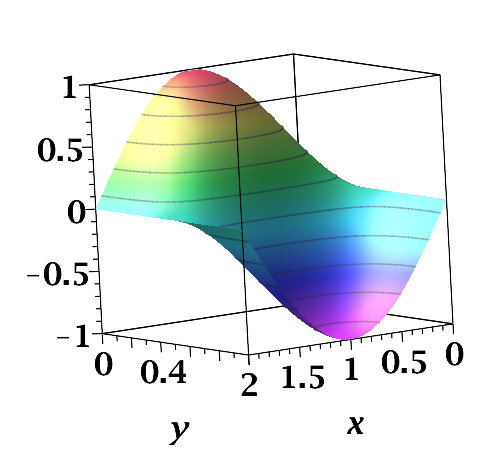 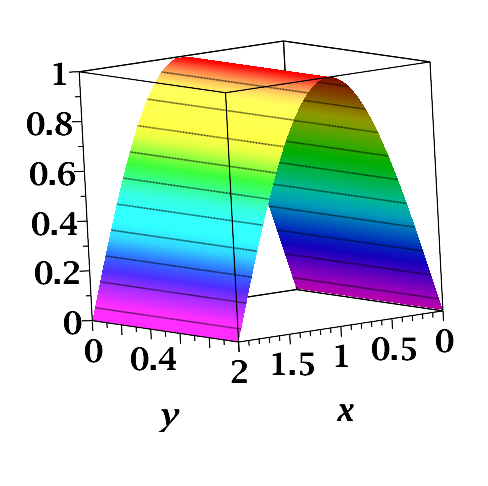 At t=0,z=0
/a
/b
/a
/b
11/17/2023
PHY 711  Fall 2023 -- Lecture 35
13
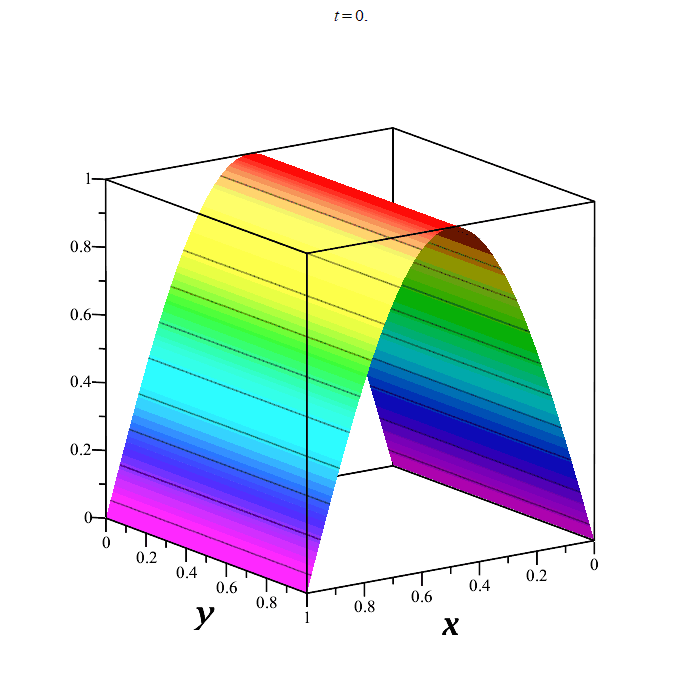 Time evolution
nmp=100
at z=0
11/17/2023
PHY 711  Fall 2023 -- Lecture 35
14
[Speaker Notes: Visualization of the time evolution.]
What real system could have such a temperature distribution?

Comment – While one can imagine that the boundary conditions can be readily realized, the single normal mode patterns are much harder.   On the other hand, we see that the smallest values of lambda have the longest time constants.
11/17/2023
PHY 711  Fall 2023 -- Lecture 35
15
Here we assume that the spatial variation is along z
Oscillatory thermal behavior
z=0
z
11/17/2023
PHY 711  Fall 2023 -- Lecture 35
16
[Speaker Notes: Now consider an oscillatory solutions.]
Oscillatory thermal behavior -- continued
z=0
z
11/17/2023
PHY 711  Fall 2023 -- Lecture 35
17
[Speaker Notes: Analysis of solution.]
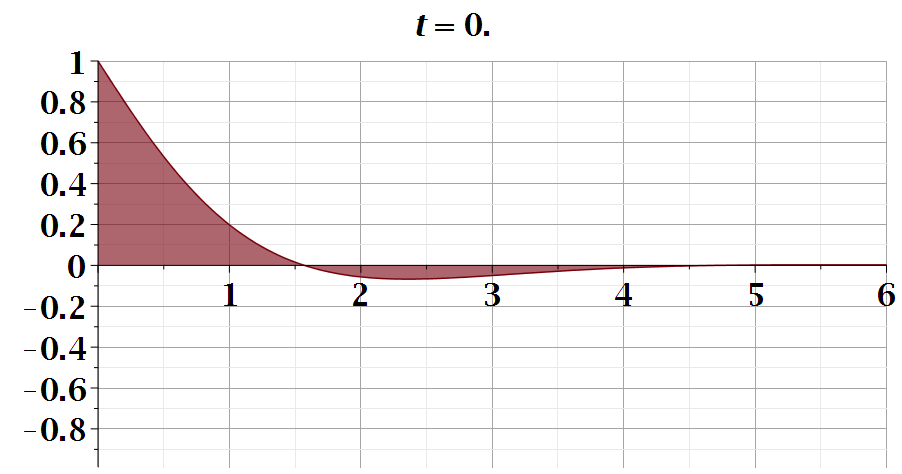 z
11/17/2023
PHY 711  Fall 2023 -- Lecture 35
18
[Speaker Notes: Animation of solution.]
Does this expression say the temperature transmits along the z axis?

Comment – In this case, our setup approximates trivial variation in the x-y plane so that all variation is along z. Given the oscillating boundary condition at z=0, the spatial form along z  is a result of the form of the heat equation.
11/17/2023
PHY 711  Fall 2023 -- Lecture 35
19
Initial value problem in an infinite domain; Fourier transform
11/17/2023
PHY 711  Fall 2023 -- Lecture 35
20
[Speaker Notes: Now consider an initial value problem.]
Initial value problem in an infinite domain; Fourier transform
11/17/2023
PHY 711  Fall 2023 -- Lecture 35
21
[Speaker Notes: Using Green’s functions to analyze the results.]
Initial value problem in an infinite domain; Fourier transform
11/17/2023
PHY 711  Fall 2023 -- Lecture 35
22
[Speaker Notes: Some details.]
Heat equation in half-space
11/17/2023
PHY 711  Fall 2023 -- Lecture 35
23
[Speaker Notes: For half space boundary.]
More details about the error function --         https://dlmf.nist.gov/7
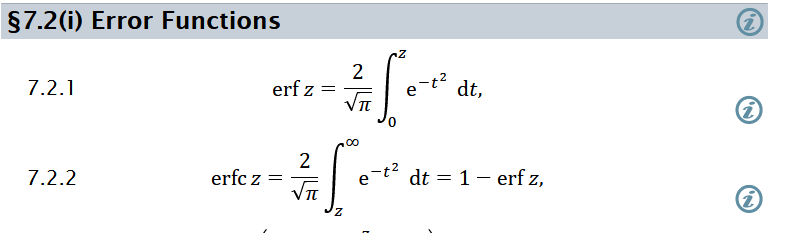 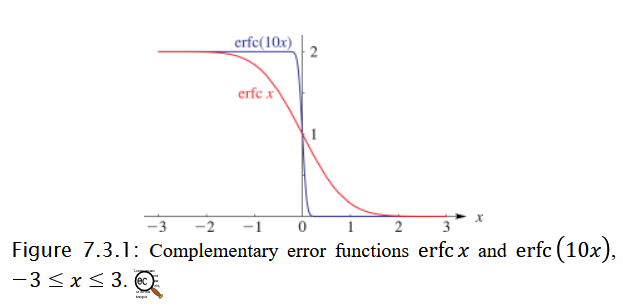 11/17/2023
PHY 711  Fall 2023 -- Lecture 35
24
Heat equation in half-space -- continued
11/17/2023
PHY 711  Fall 2023 -- Lecture 35
25
[Speaker Notes: Some details.]
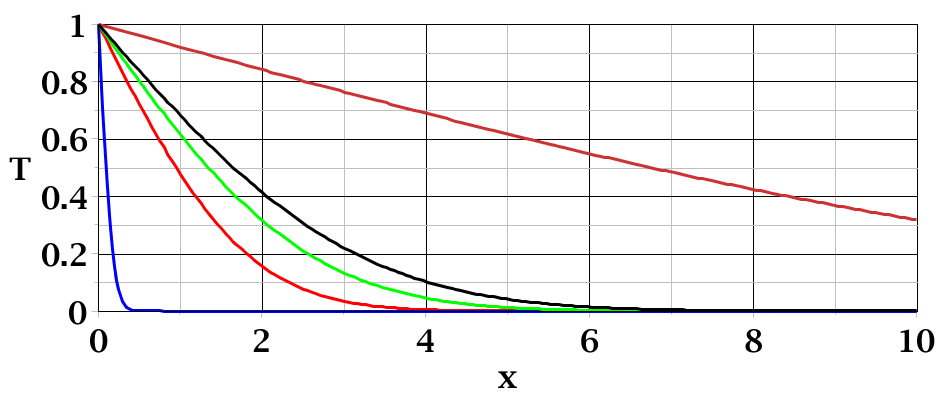 t=50
_
T0
t=3
t=0.01
11/17/2023
PHY 711  Fall 2023 -- Lecture 35
26
[Speaker Notes: Plots of solution at various times.]
Temperature profile
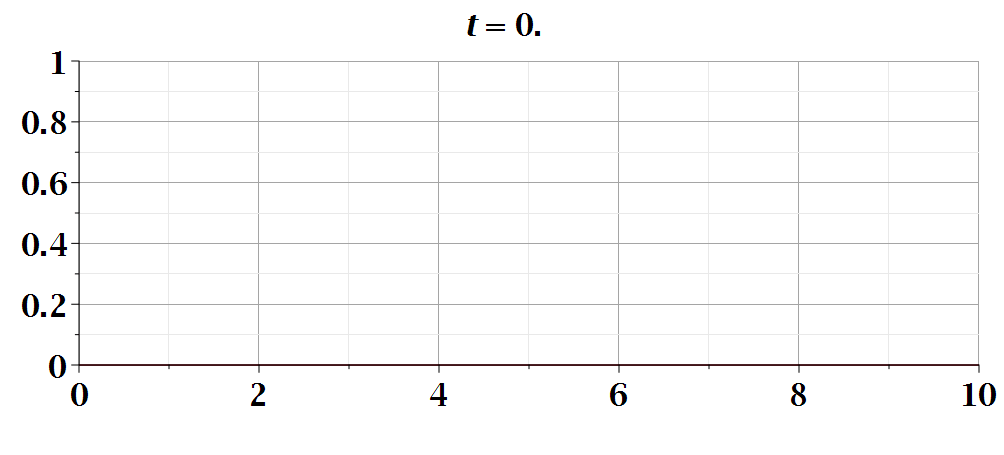 11/17/2023
PHY 711  Fall 2023 -- Lecture 35
27
[Speaker Notes: Animation.]